Муниципальное бюджетное дошкольное учреждение 
г. Иркутска детский сад № 89
«Развивающая предметно – пространственная среда нравственно – патриотической направленности»
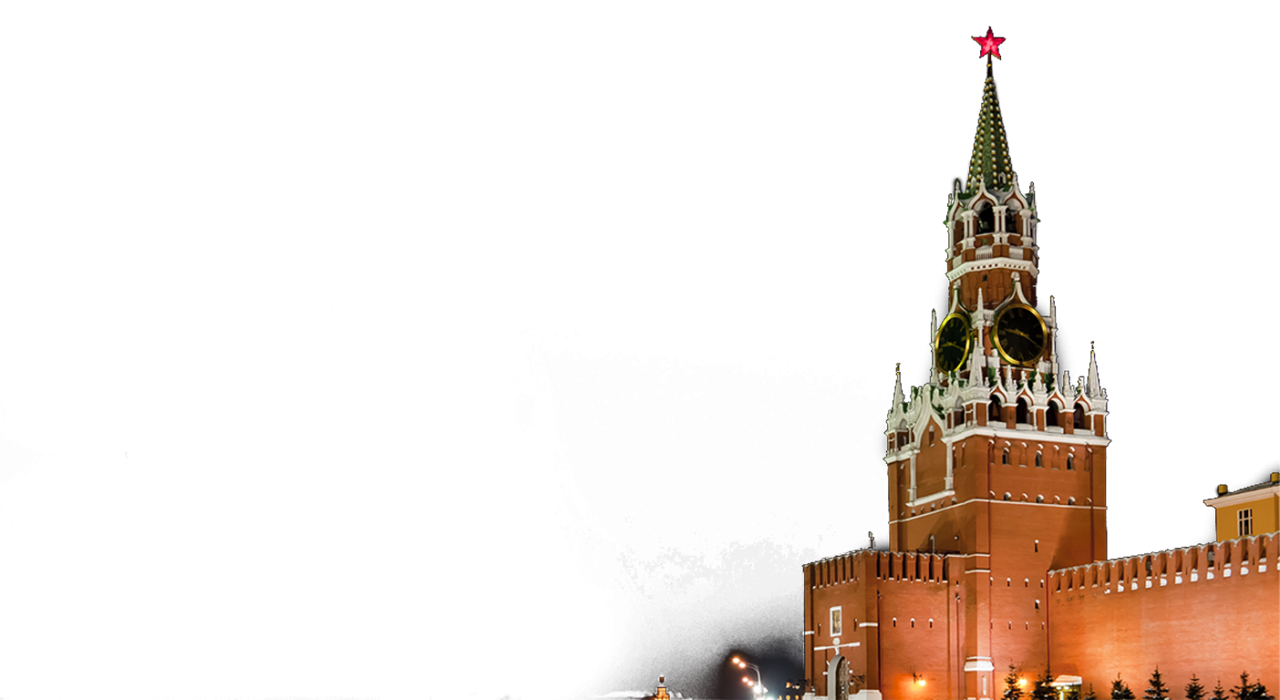 «Люби и знай свой край»
Подготовила:
Воспитатель I квалификационной категории Шуперт В.Н.
г. Иркутск
Цель:
Цели нравственного воспитания дошкольников можно сформулировать следующим образом - формирование определенного набора нравственных качеств, а именно:
гуманности;
трудолюбия;
патриотизма;
гражданственности;
коллективизма.
Задачи нравственного воспитания:
- формирование представлений, нравственных чувств, нравственных привычек и норм, практики поведения.
- воспитание гуманных чувств и отношений, коллективизма, дружеских взаимоотношений, культуры поведения, дисциплинированности, трудолюбия, патриотизма, толерантного отношения к людям разных национальностей.
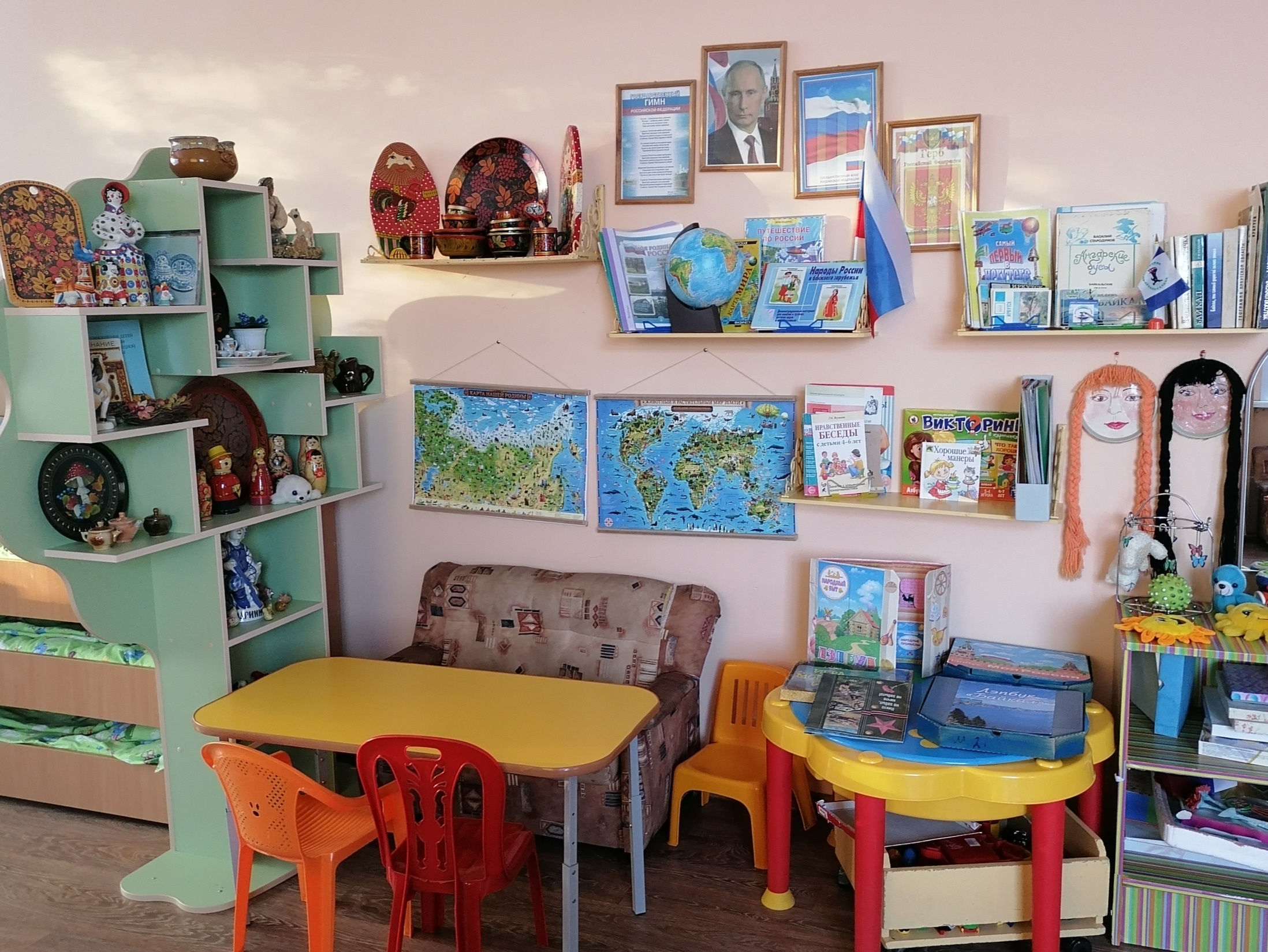 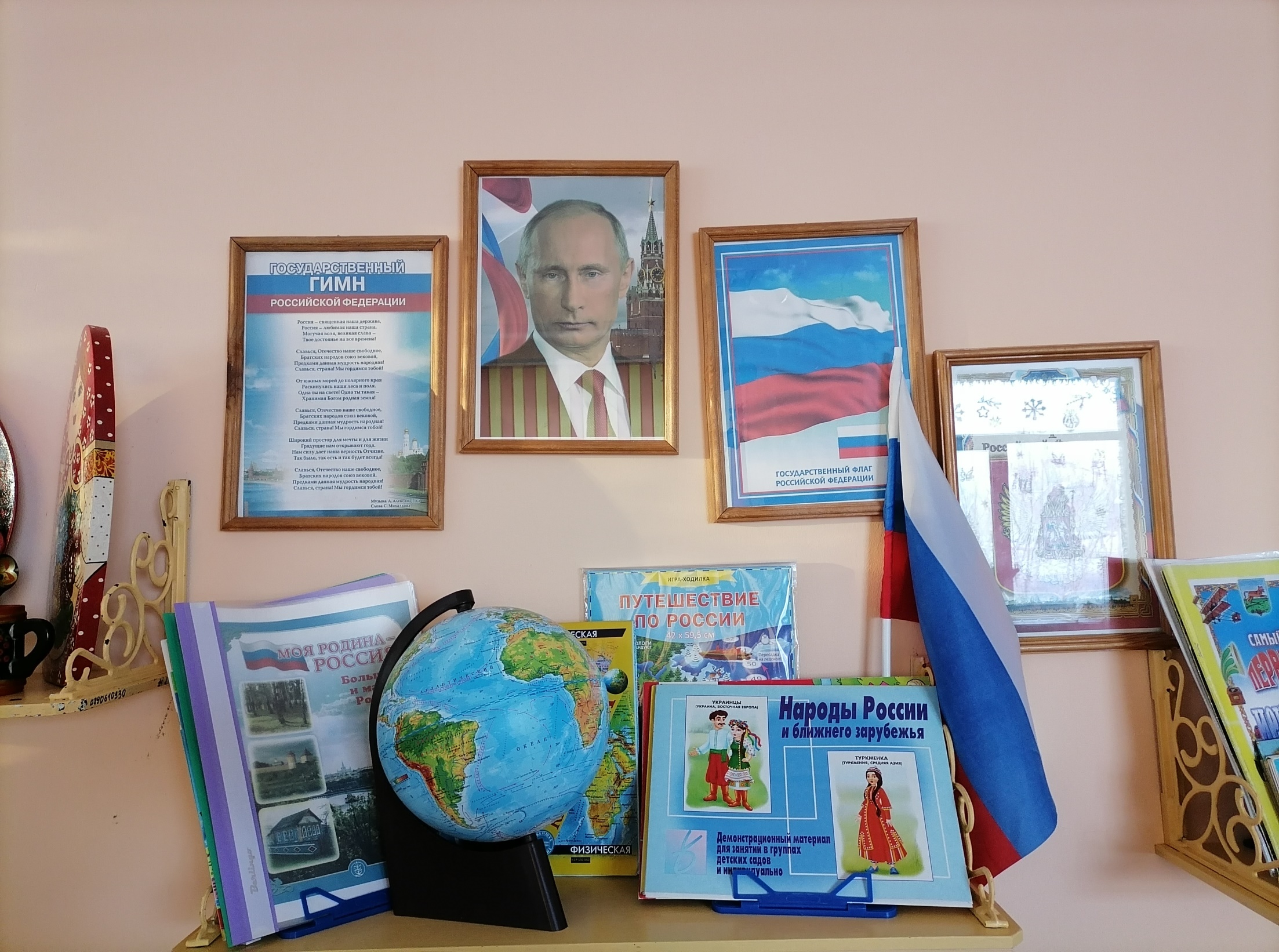 Цель:
Родная страна
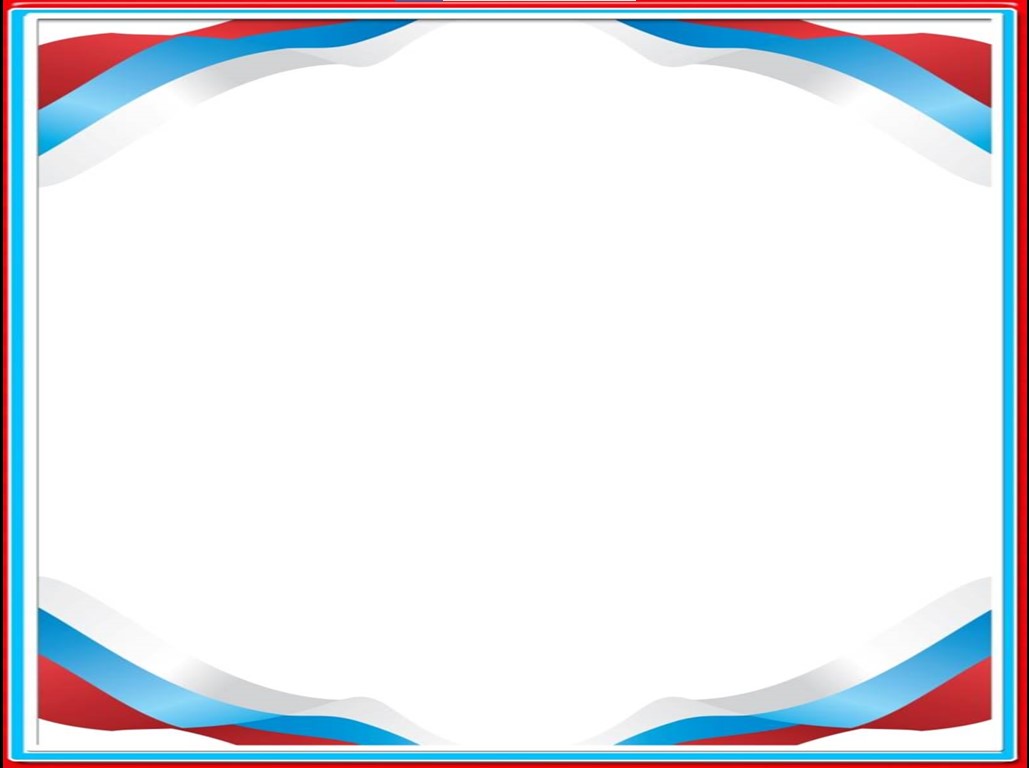 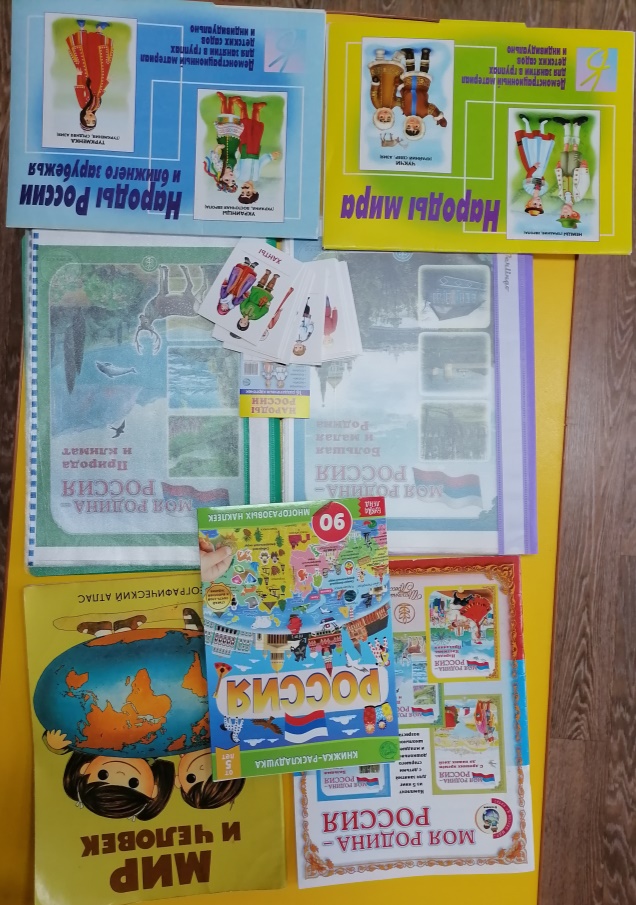 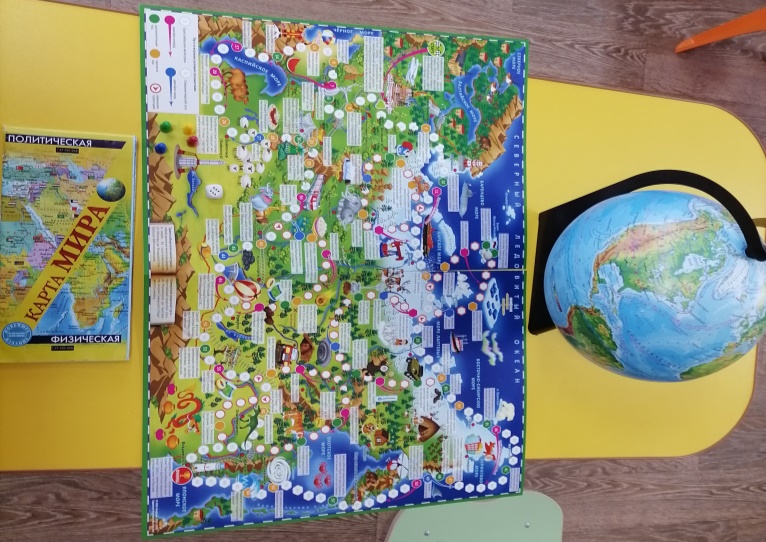 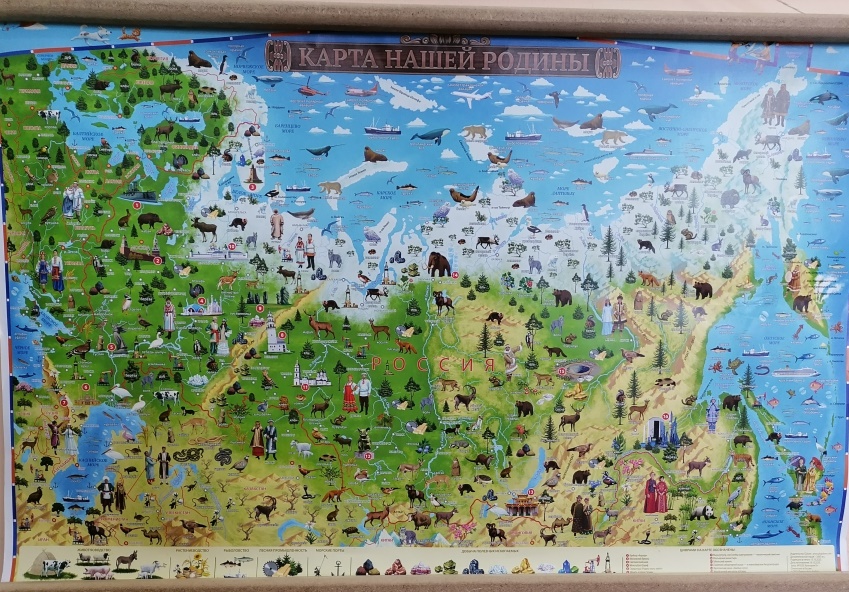 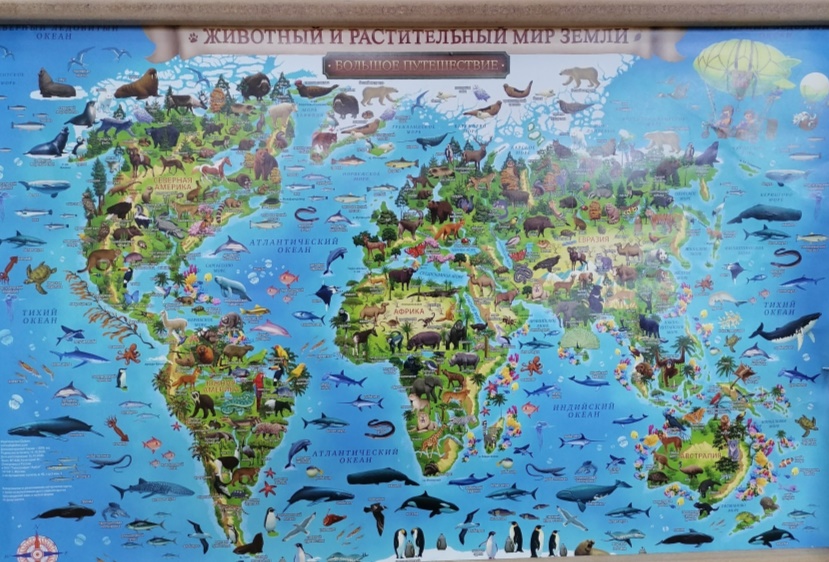 С помощью художественных произведений, дидактических игр у детей формируется  представление о добре и зле (добро всегда побеждает зло), о хороших и плохих поступках.  Дети продолжают учиться правильно оценивать себя и других, видеть положительные и отрицательные качества персонажей.
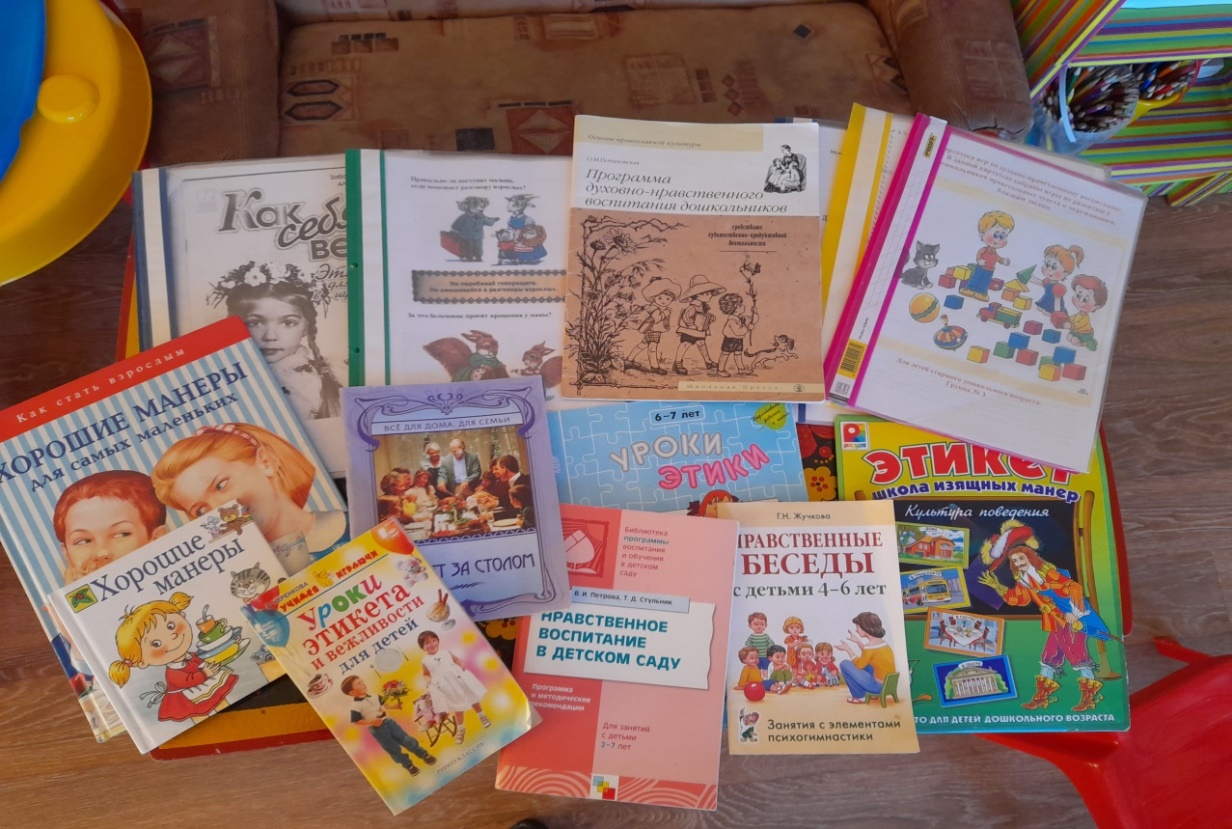 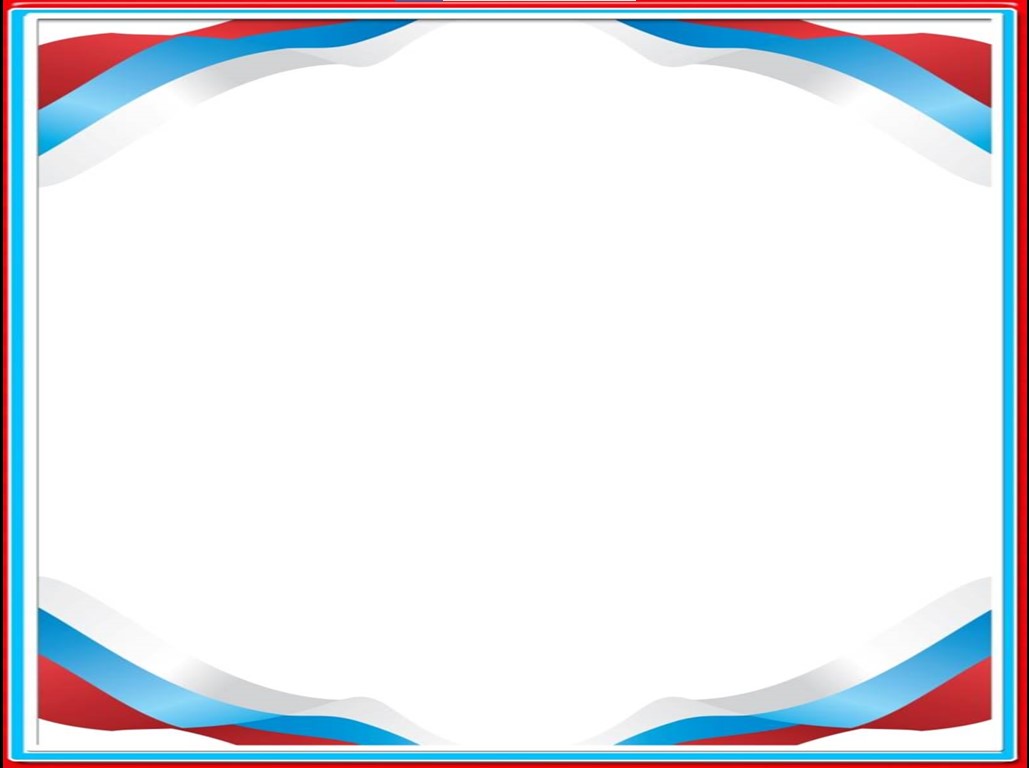 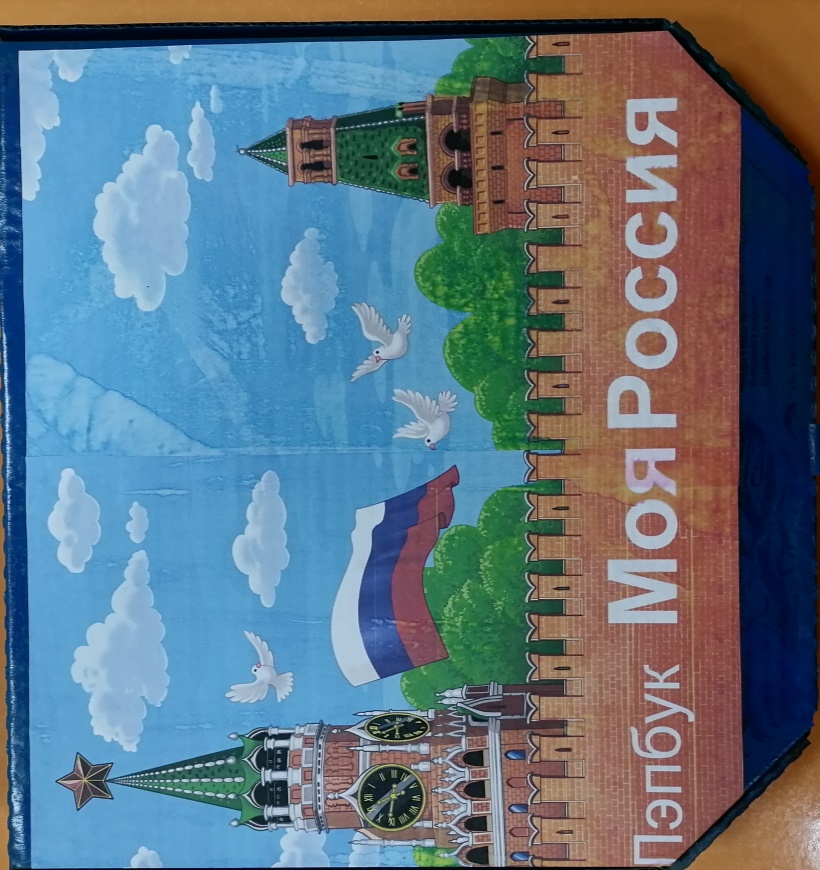 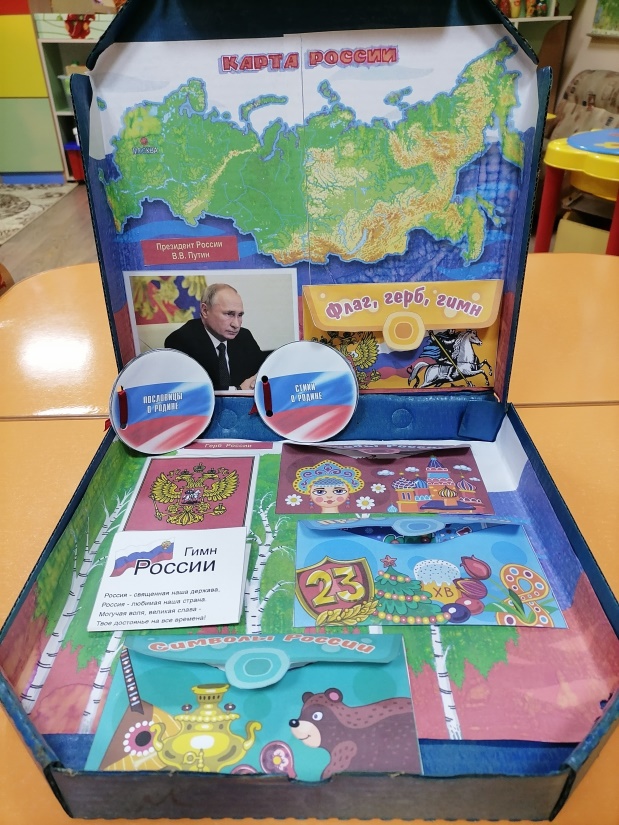 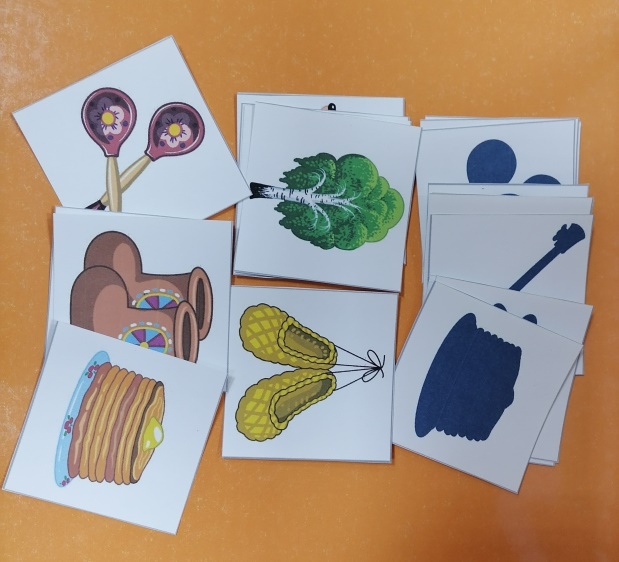 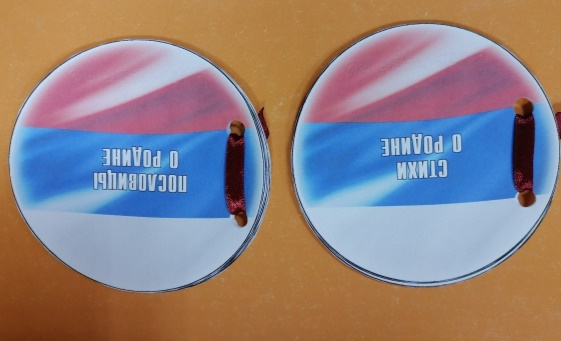 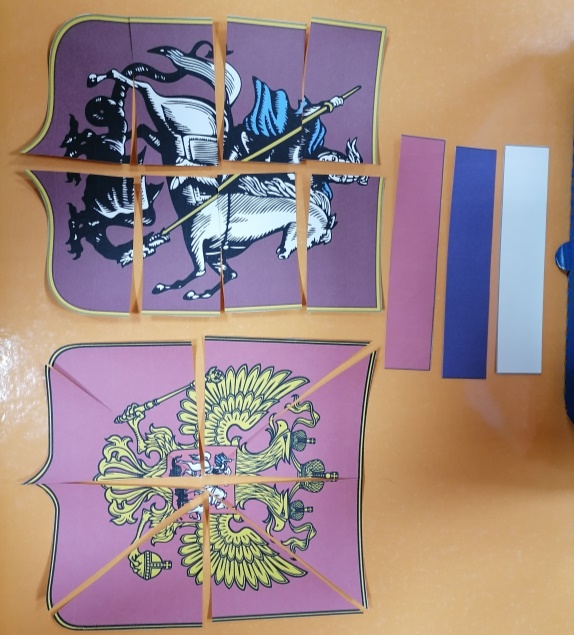 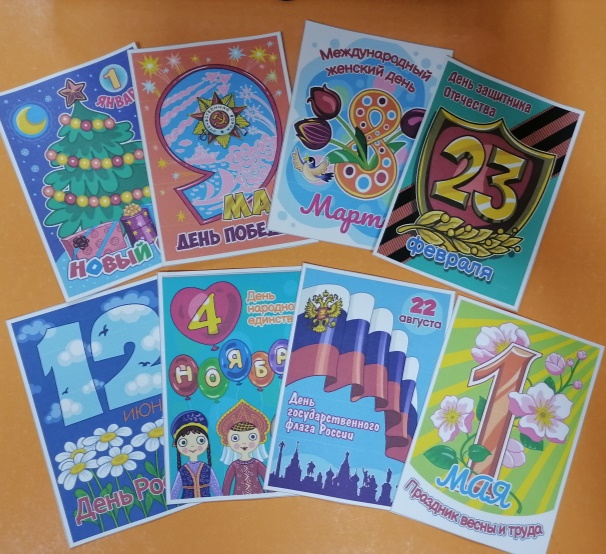 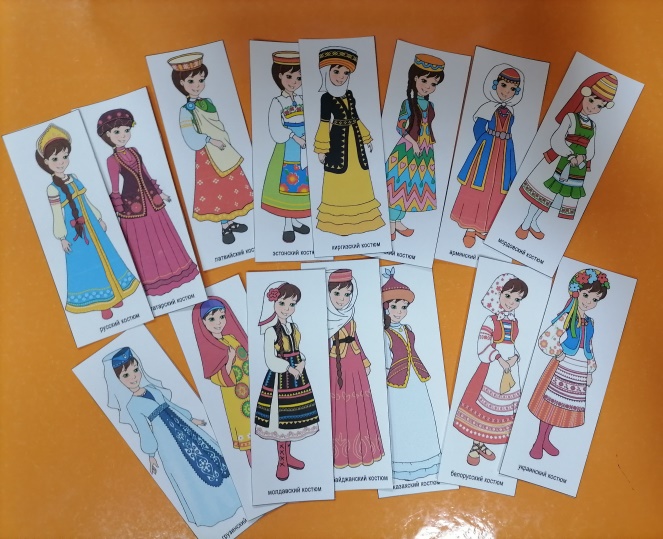 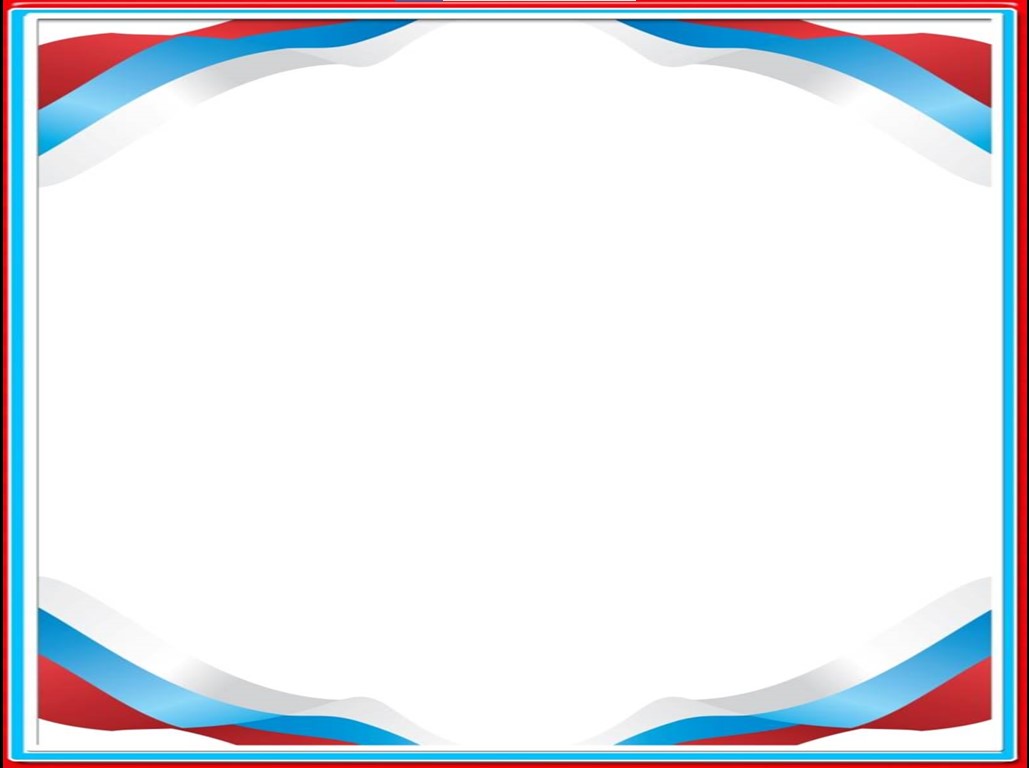 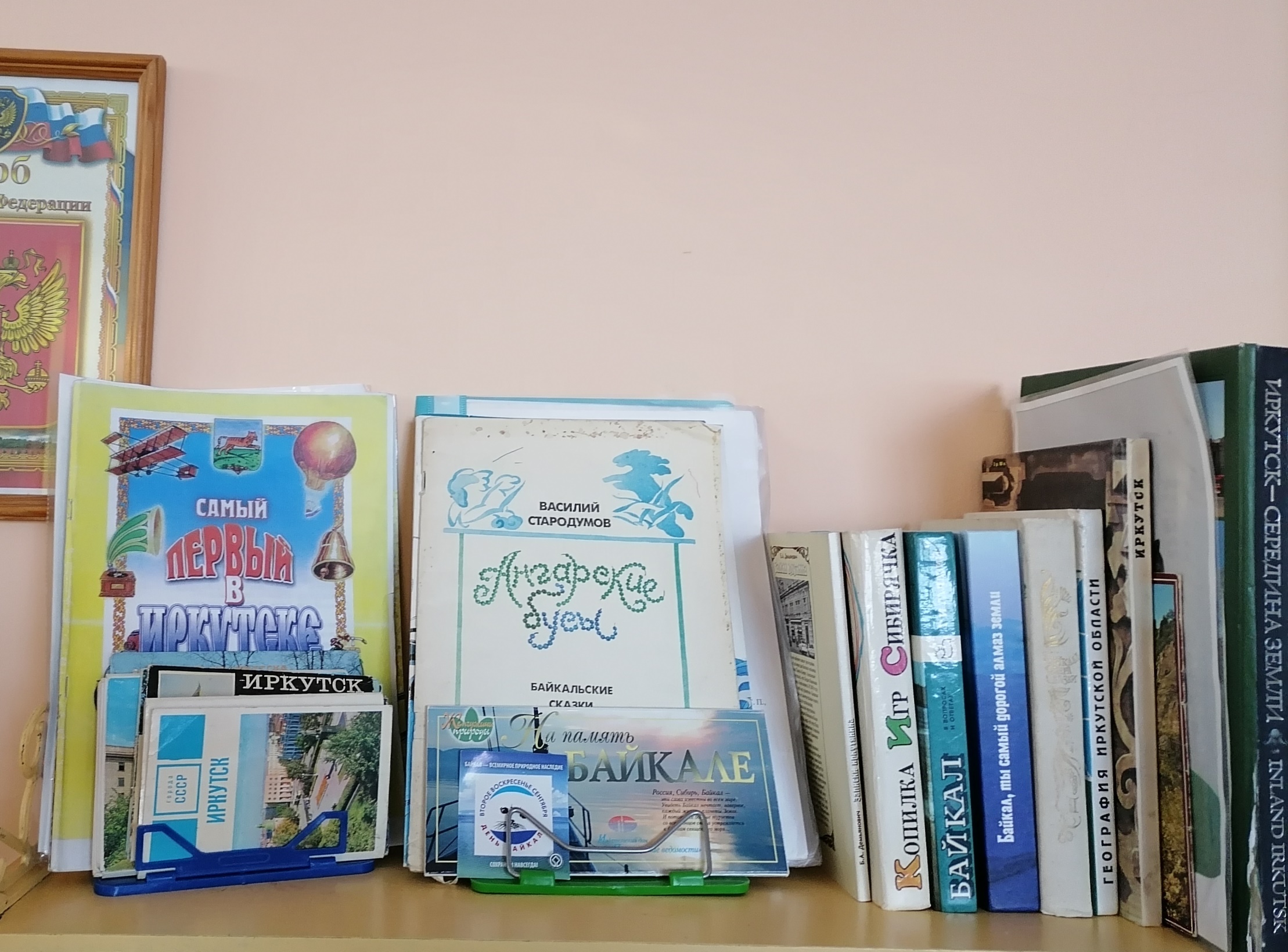 Малая Родина -  Прибайкалье
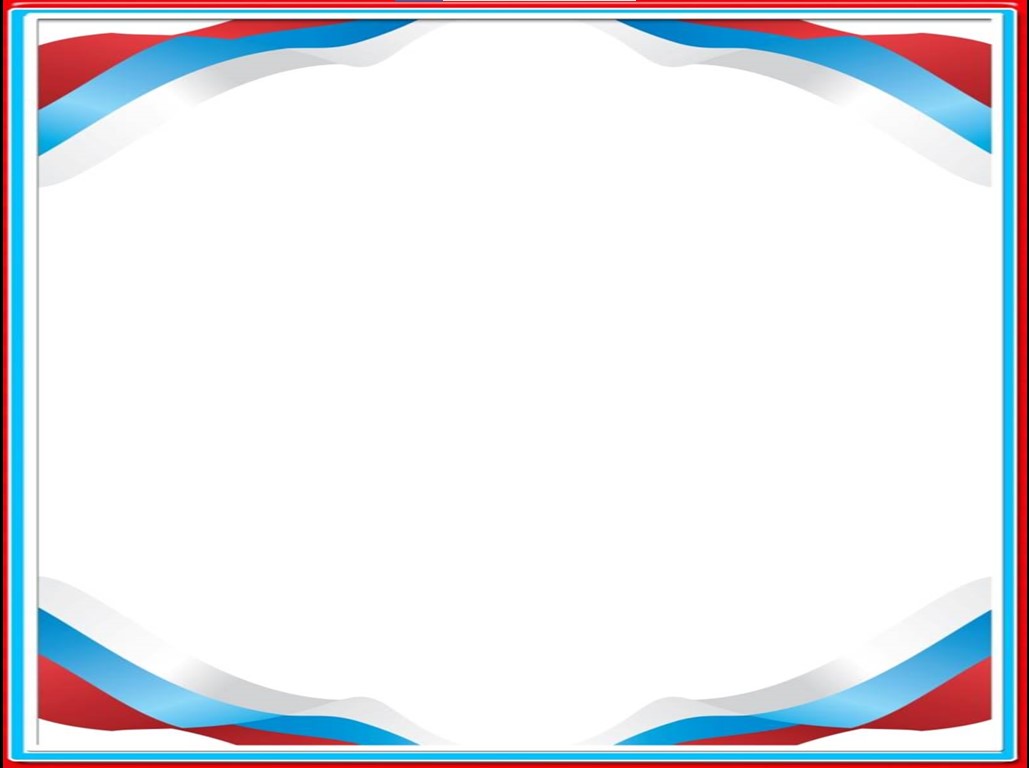 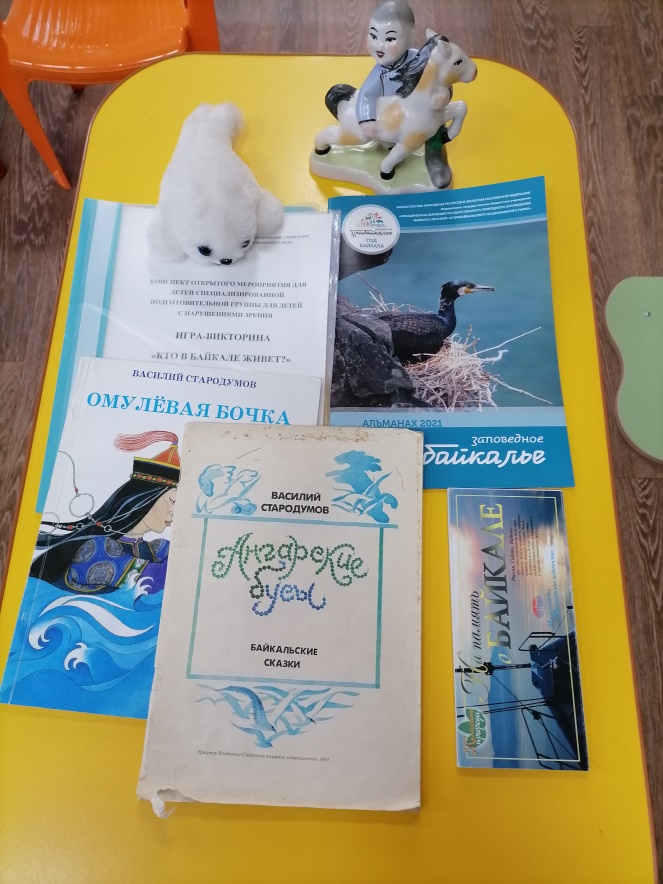 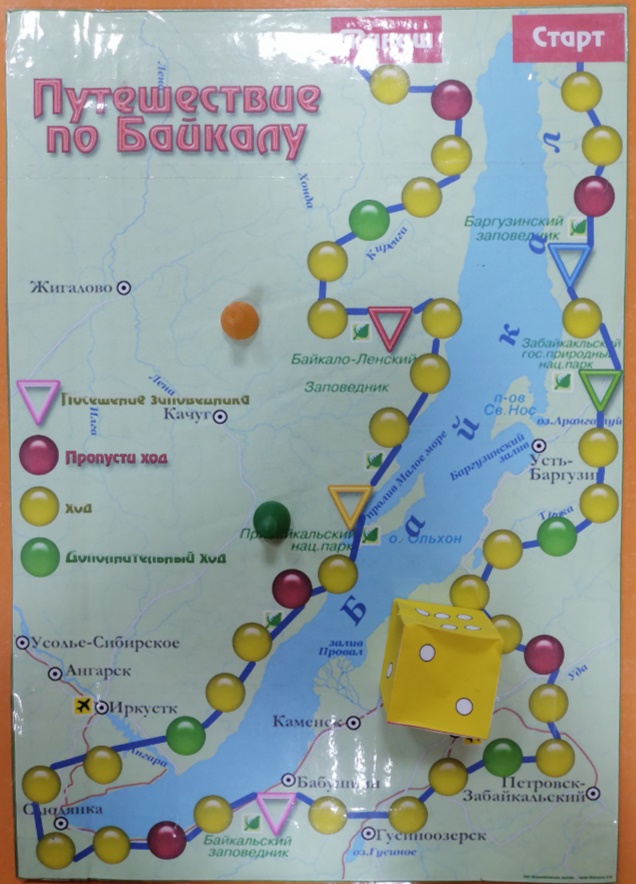 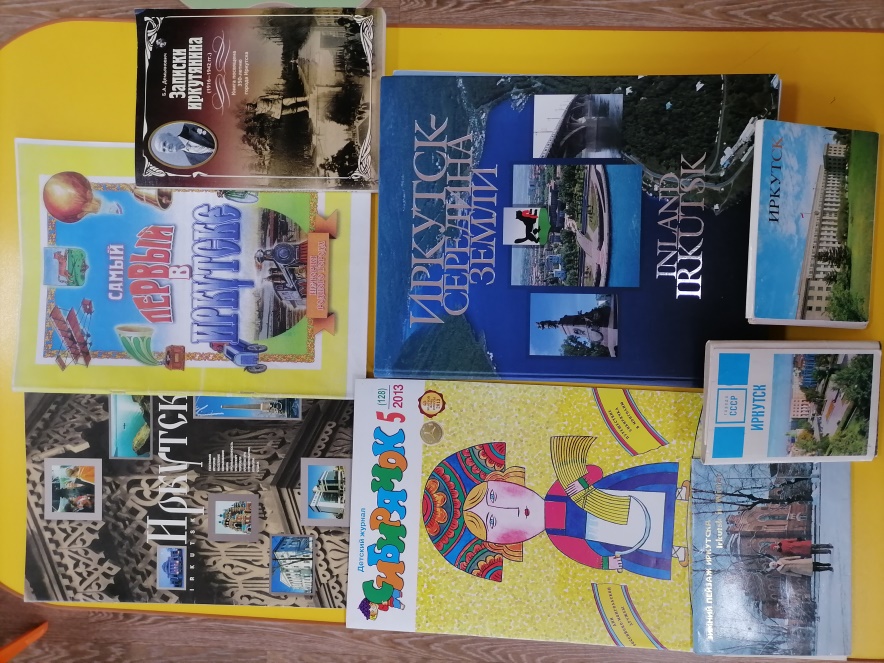 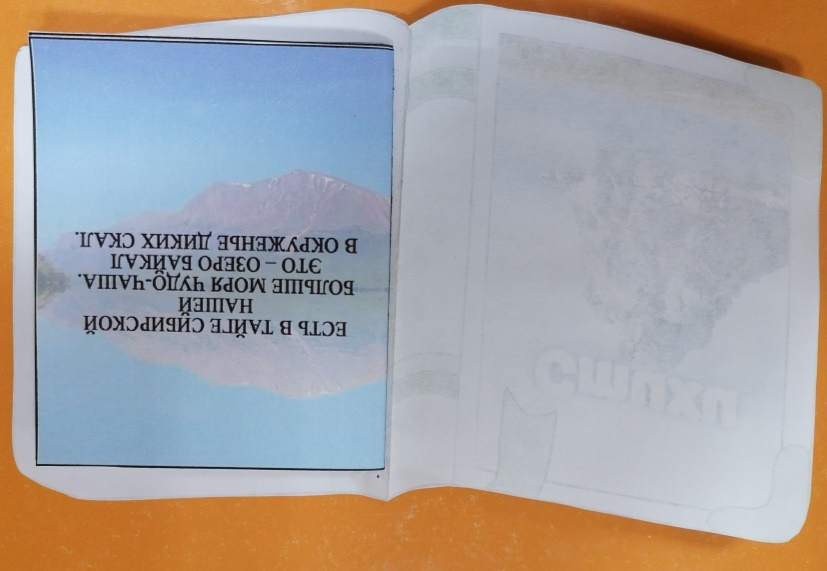 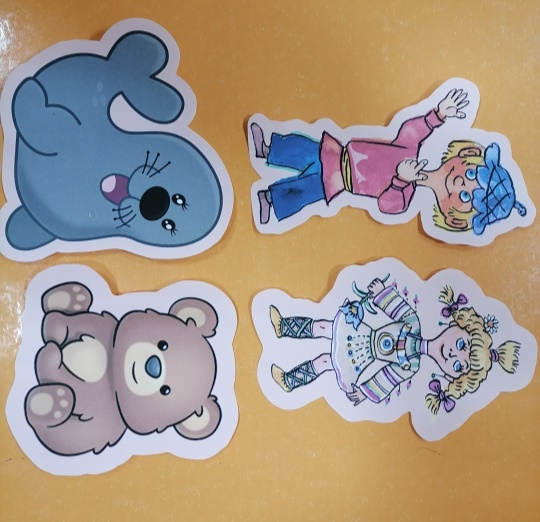 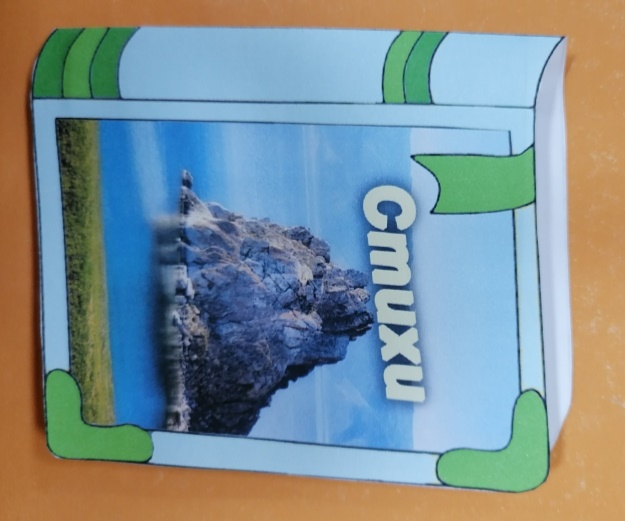 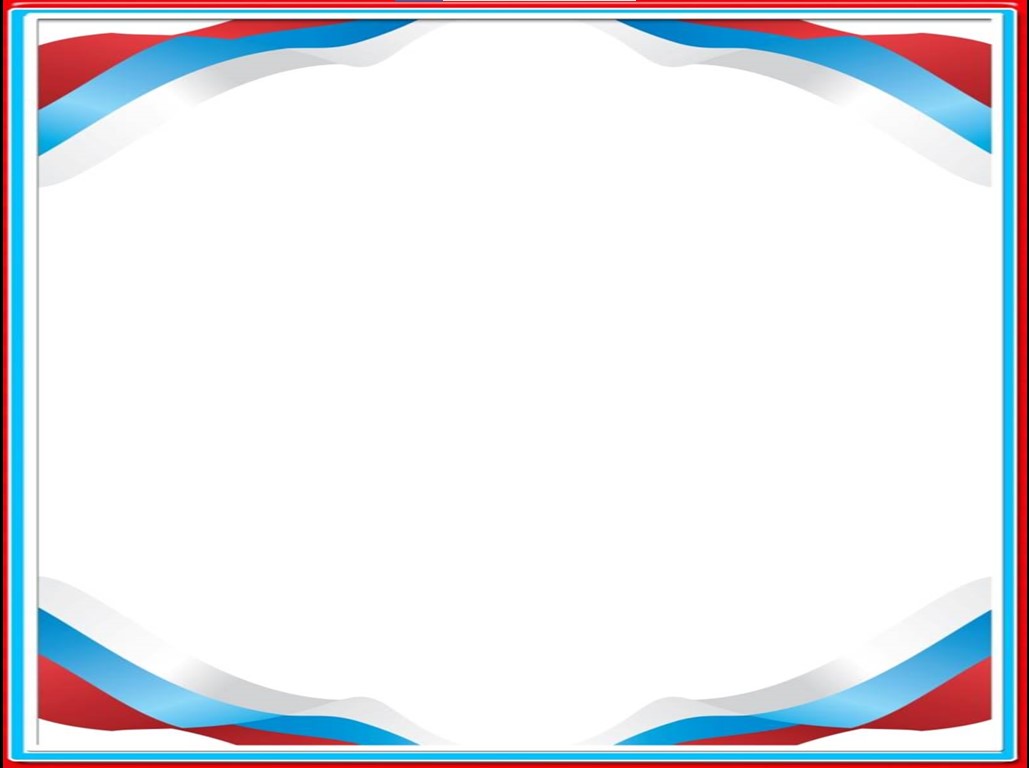 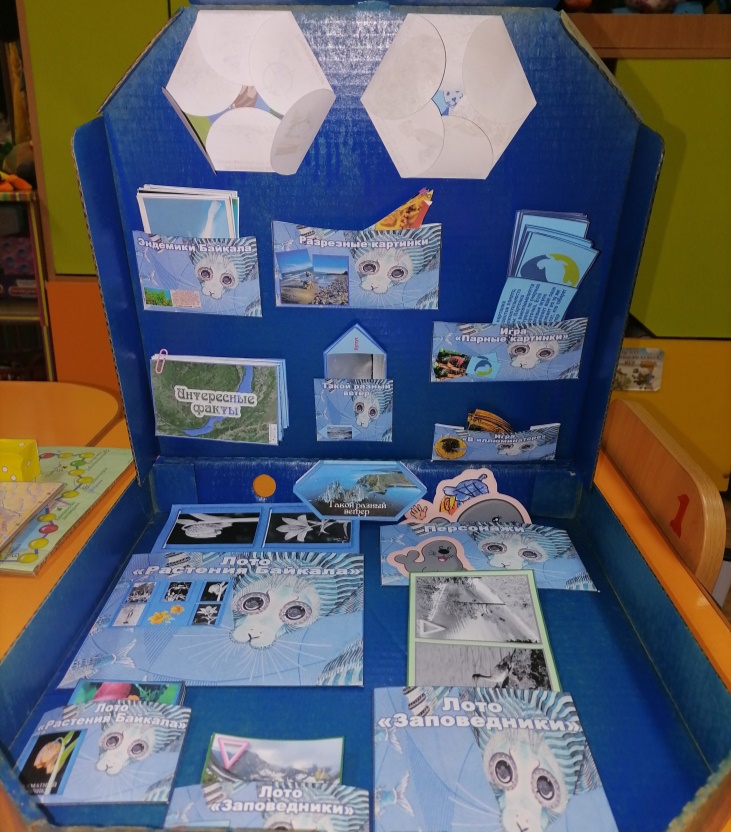 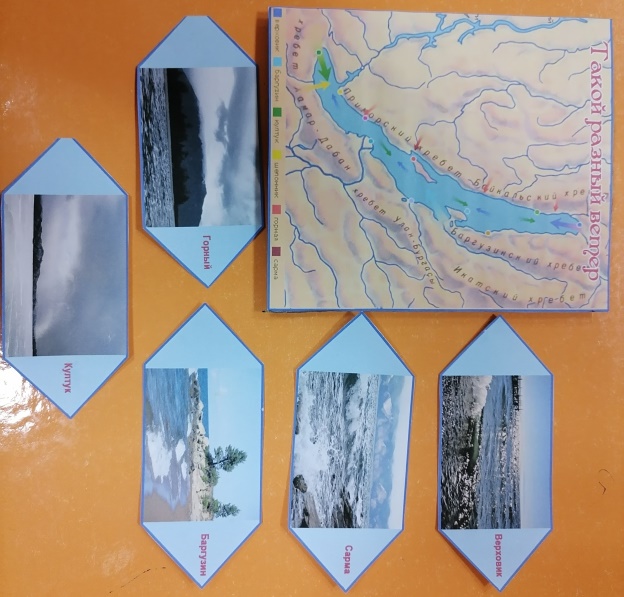 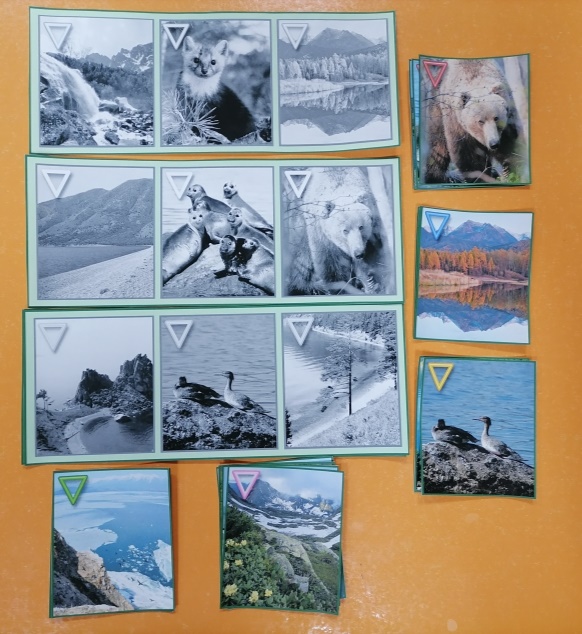 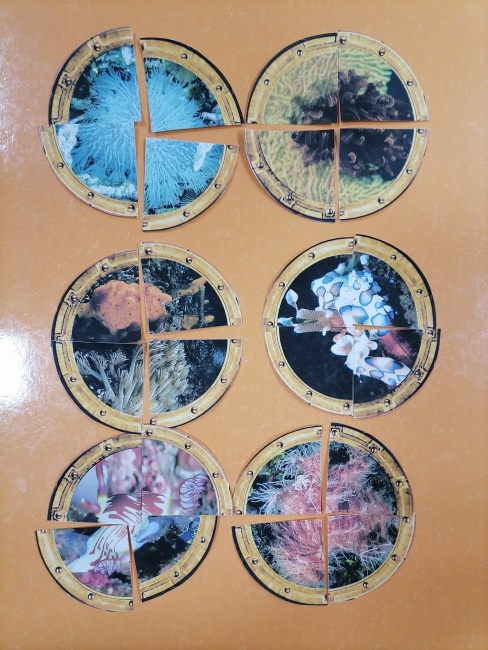 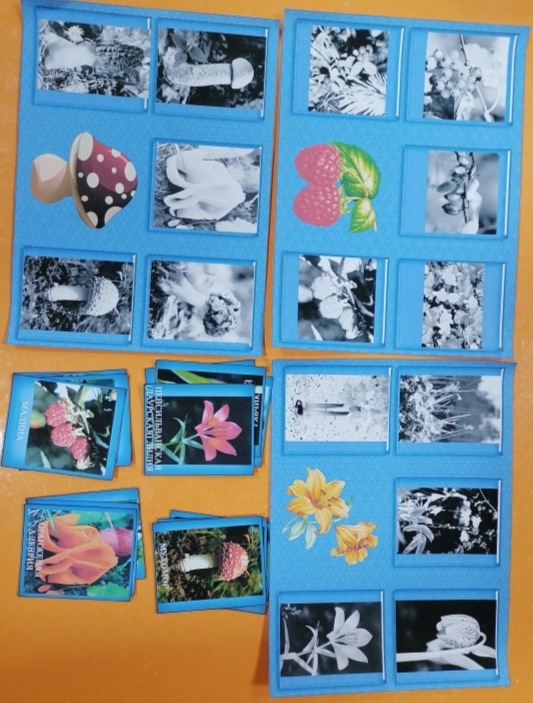 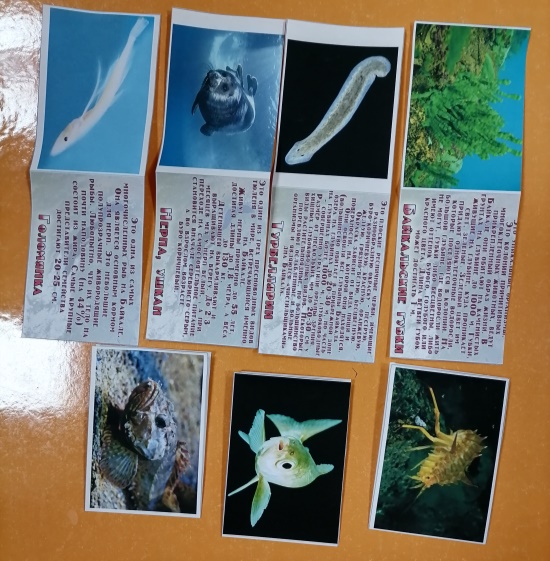 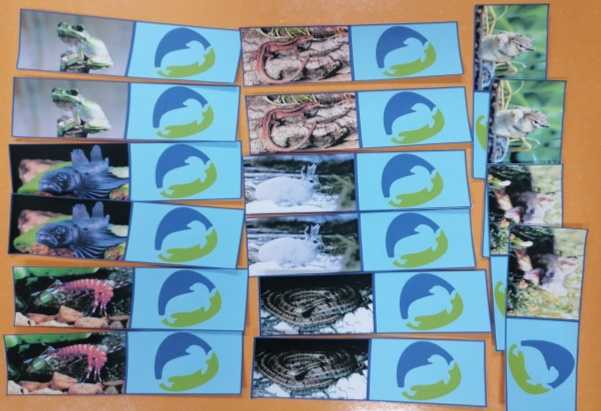 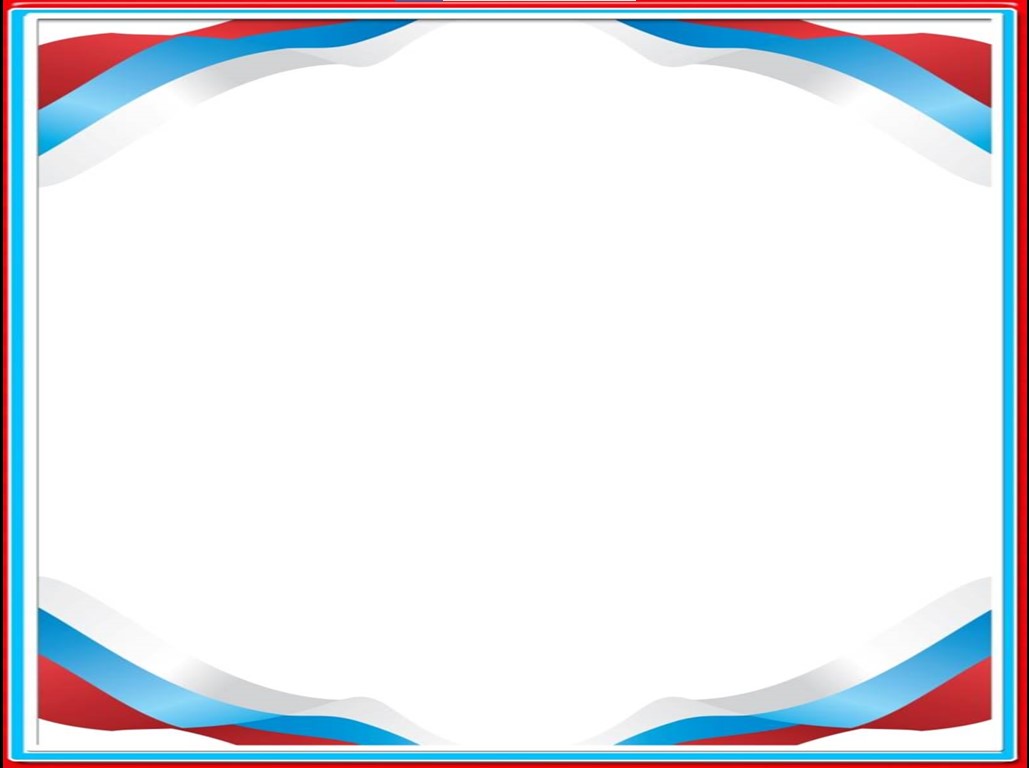 Мы помним! Мы гордимся!
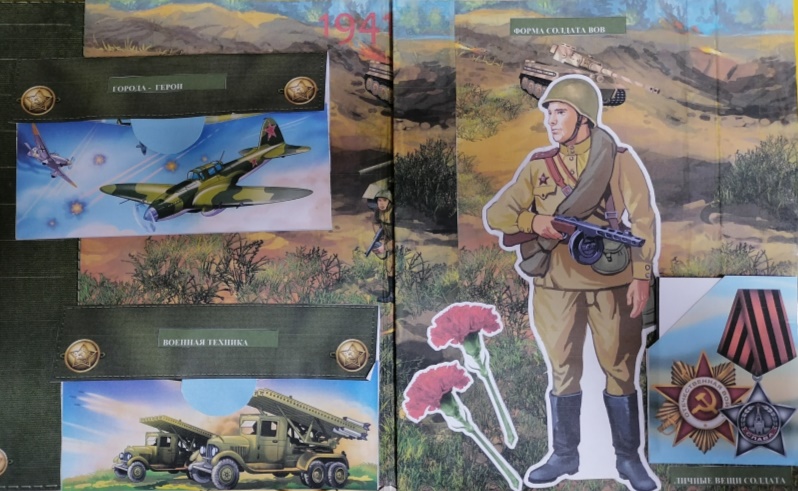 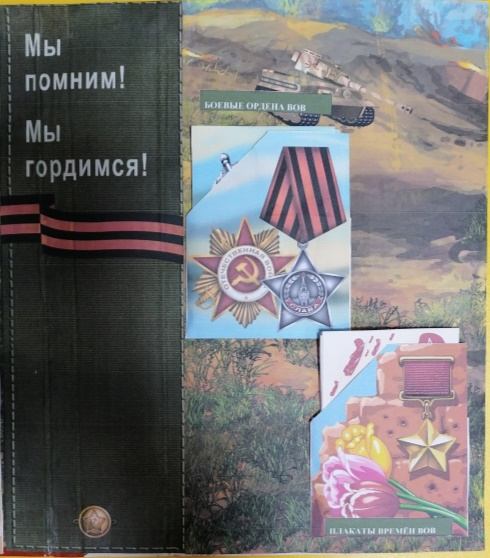 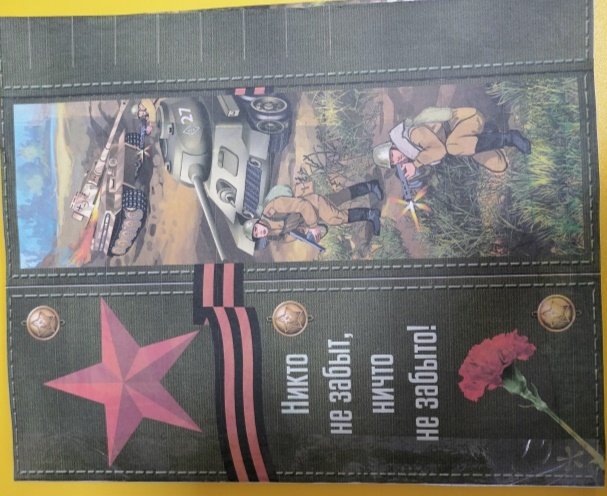 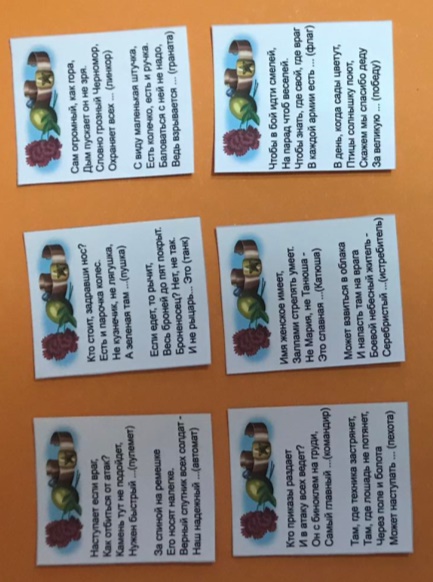 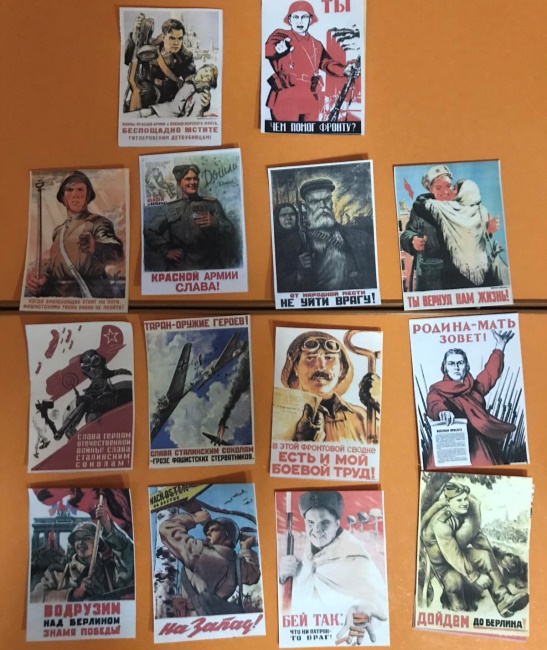 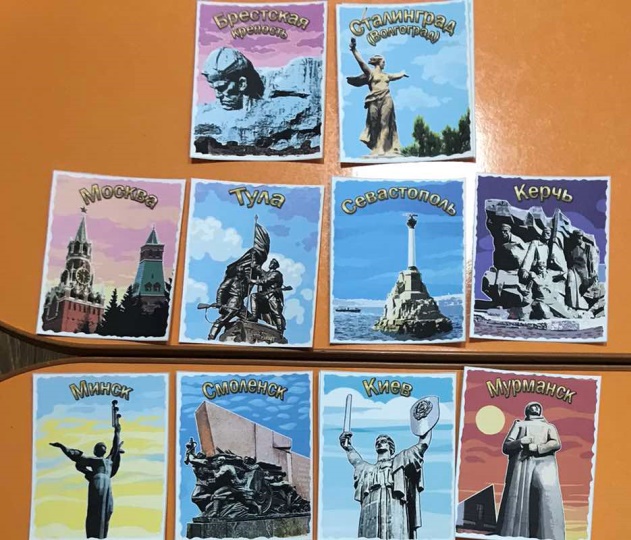 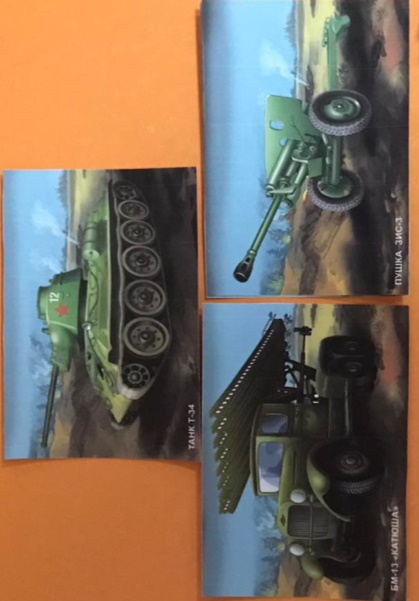 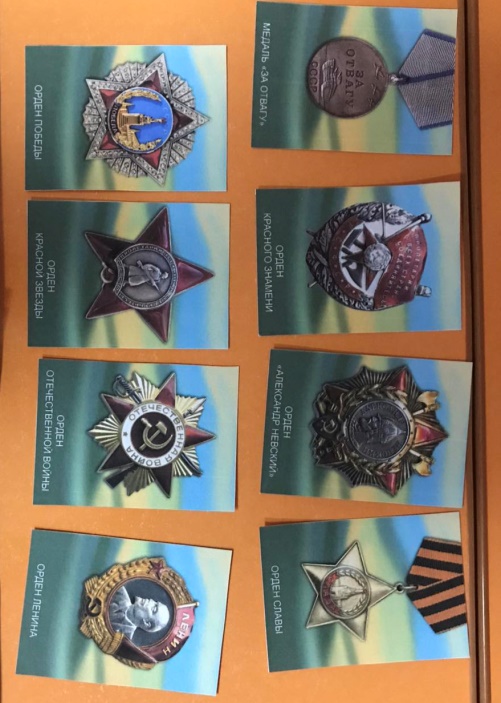 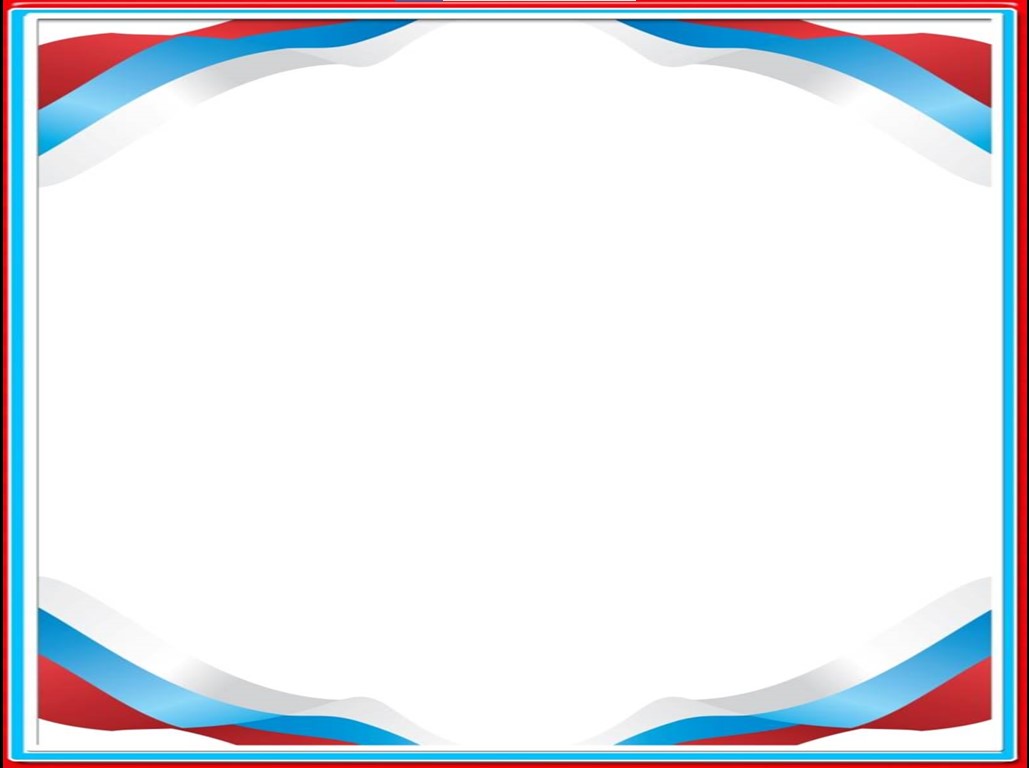 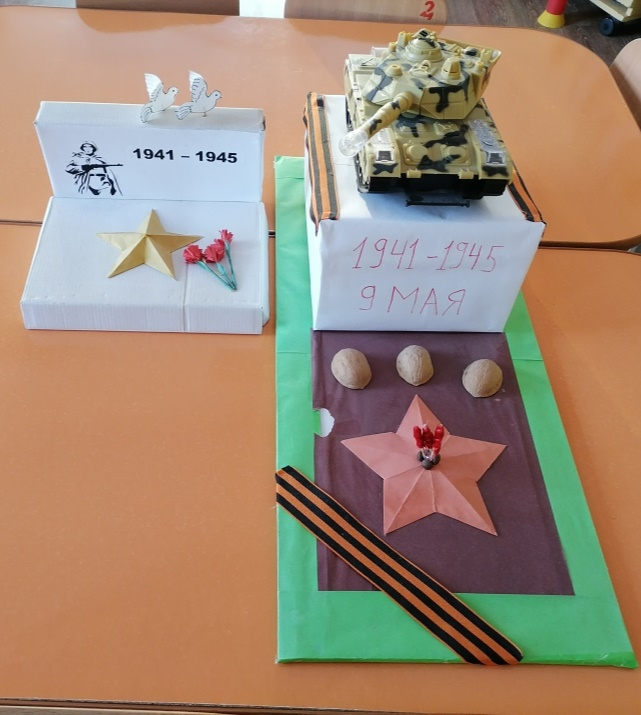 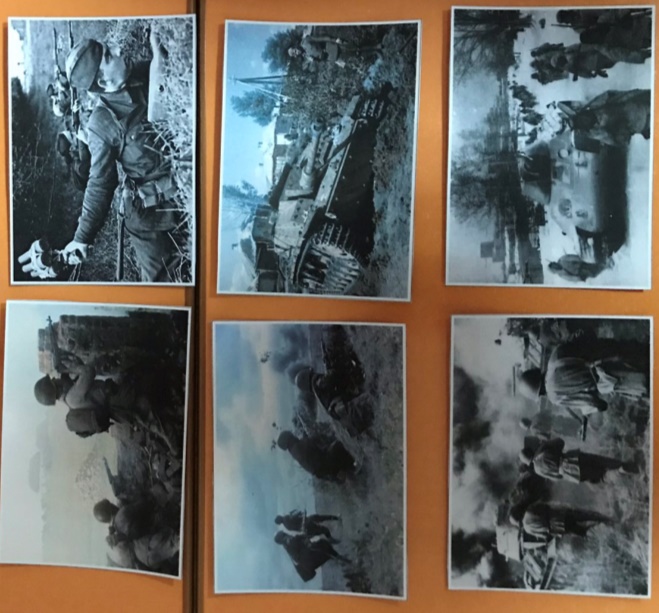 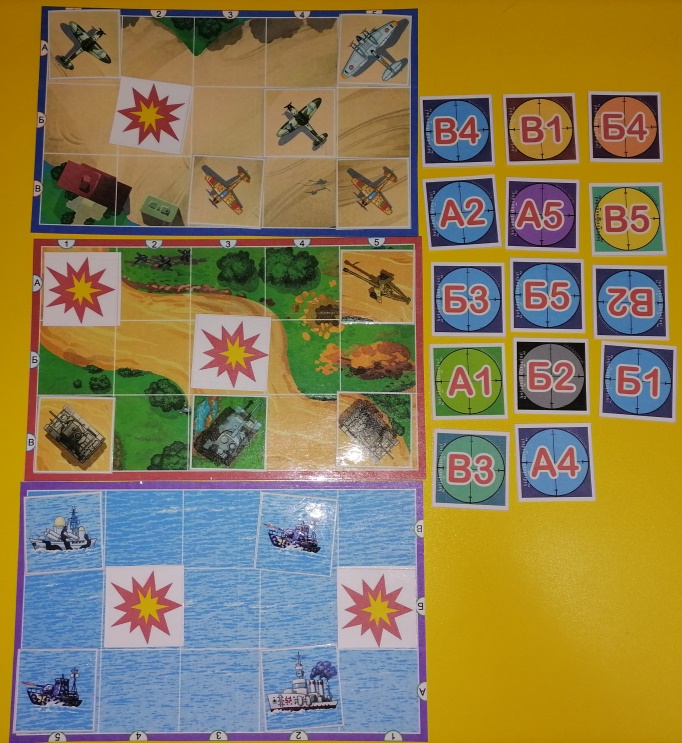 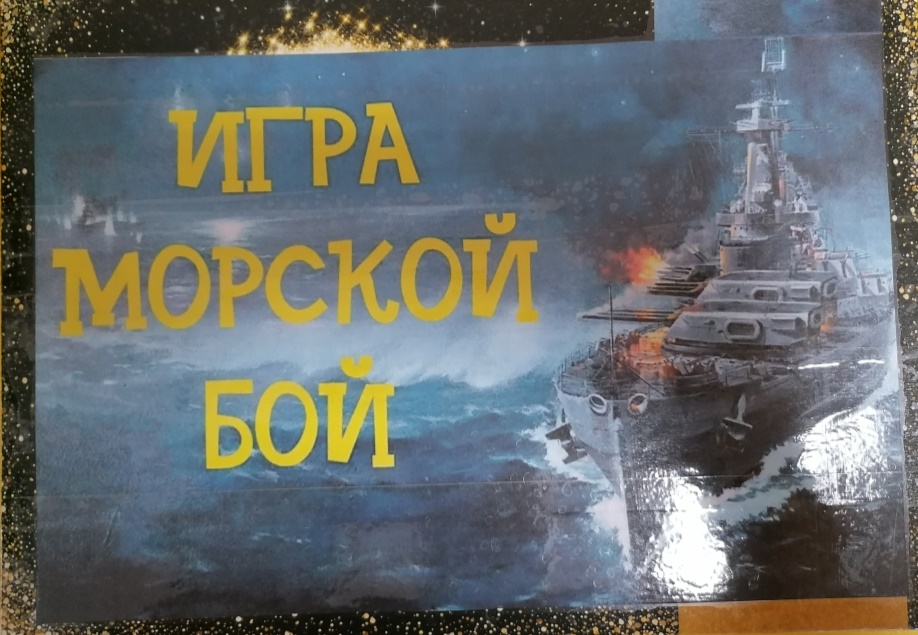 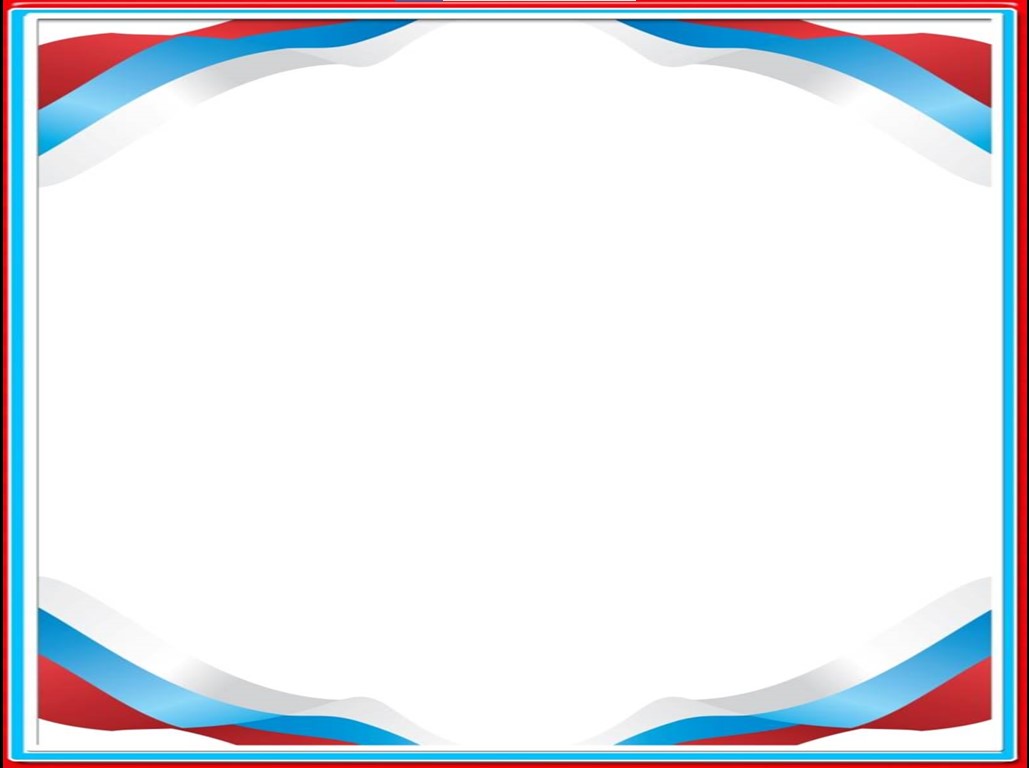 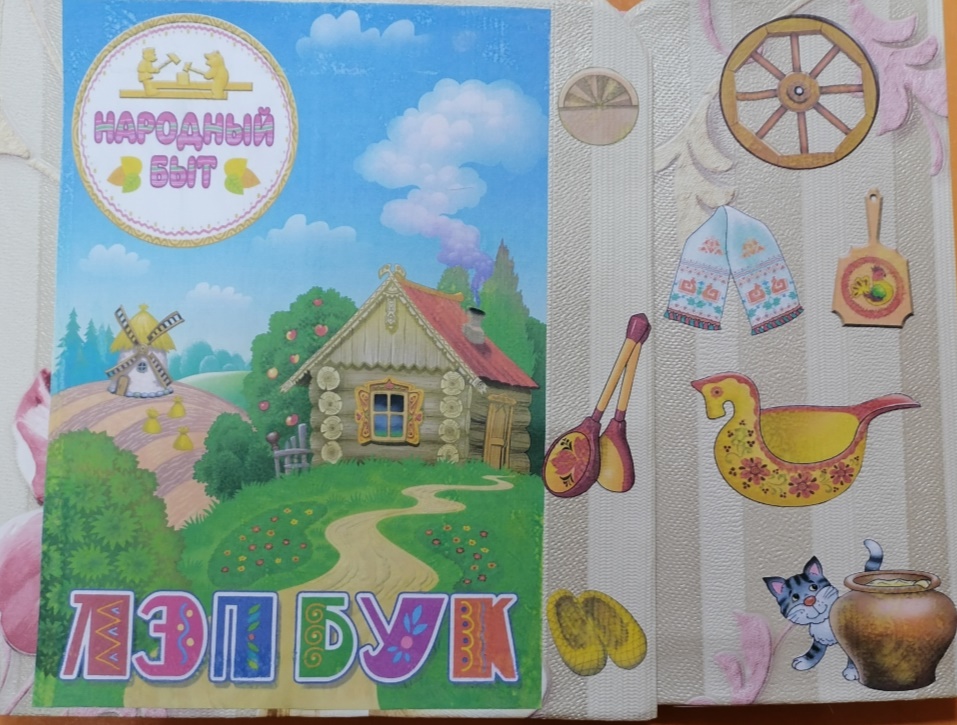 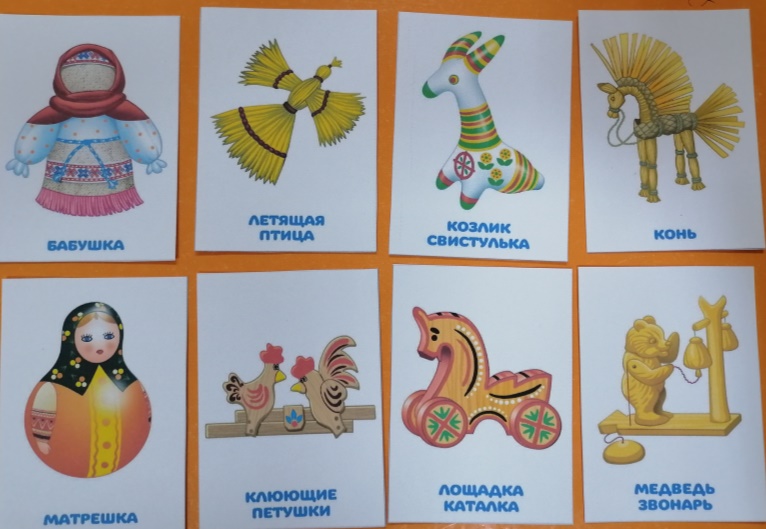 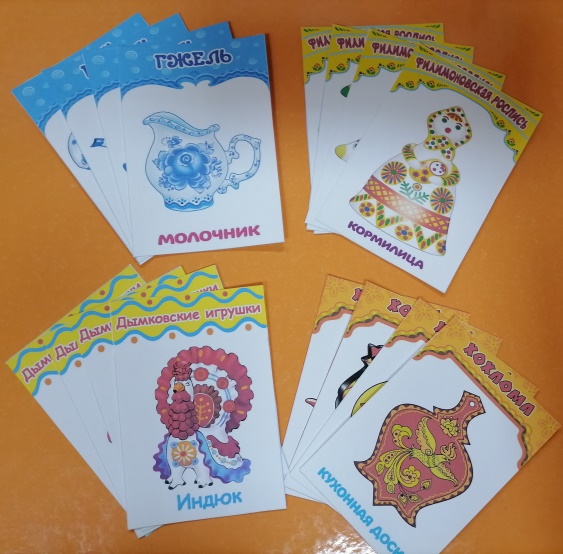 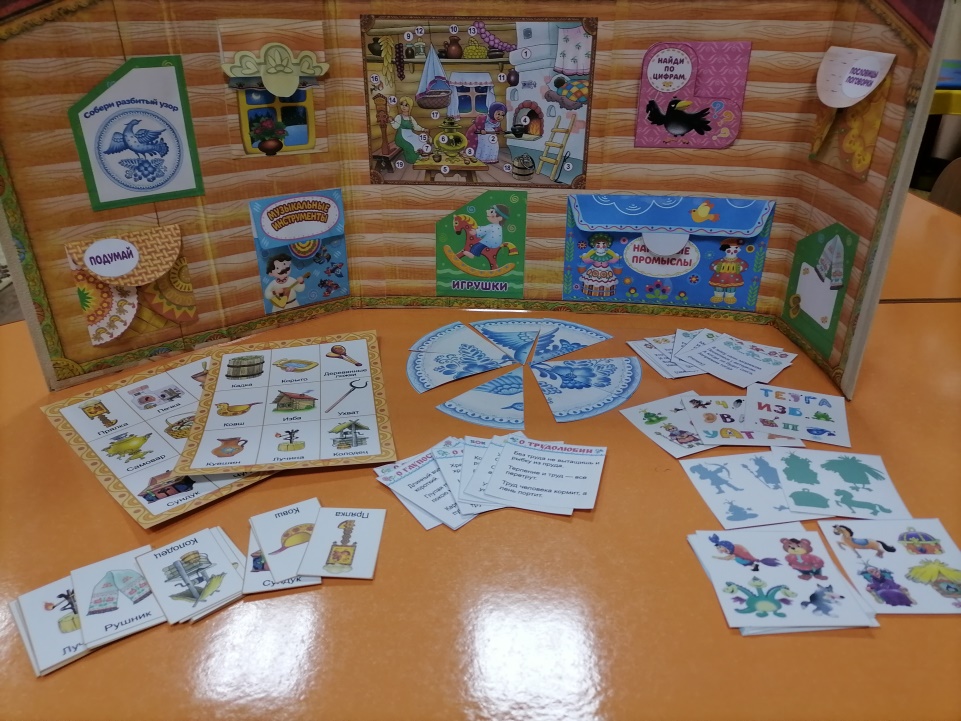 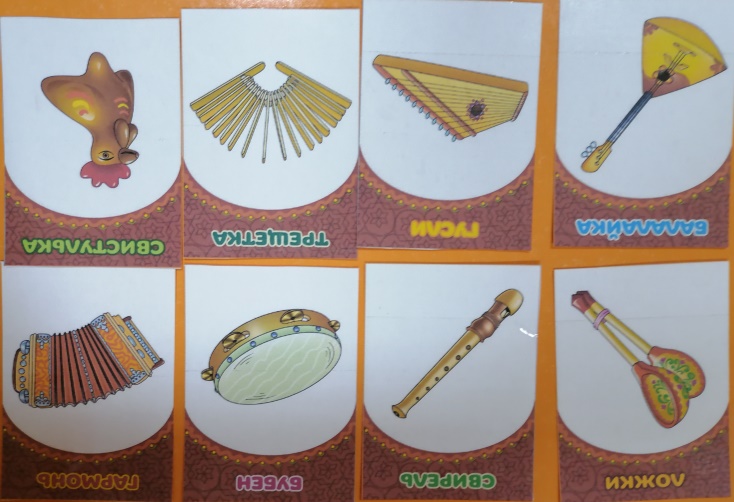 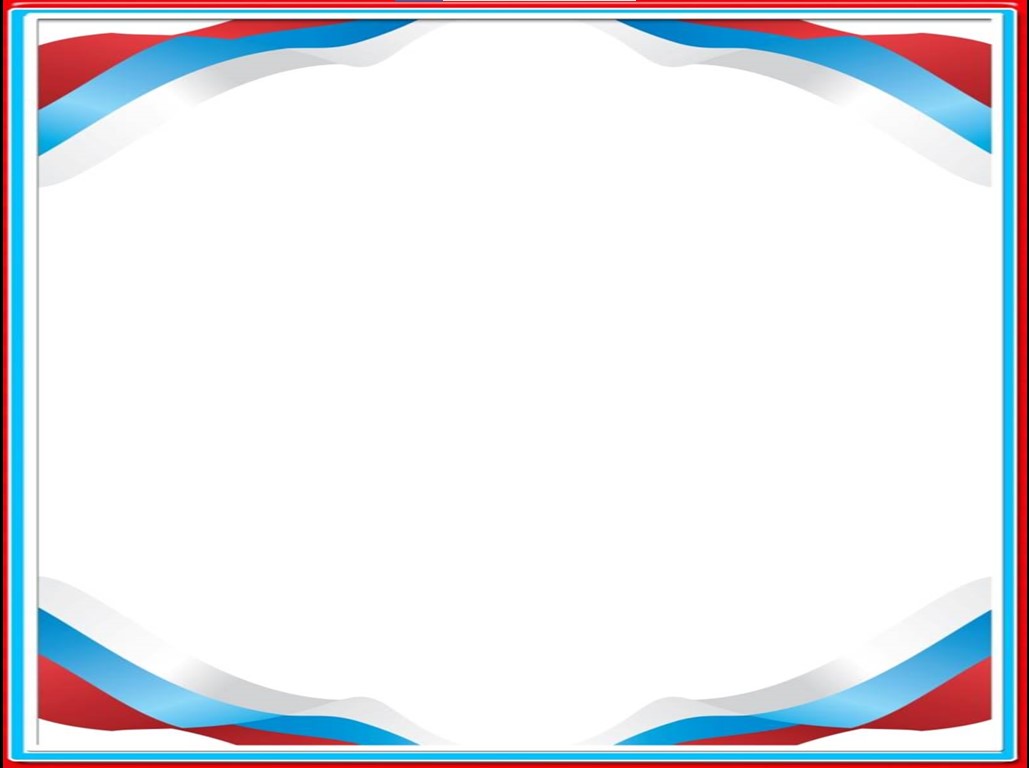 Мини – музей «Промыслы и ремёсла России».
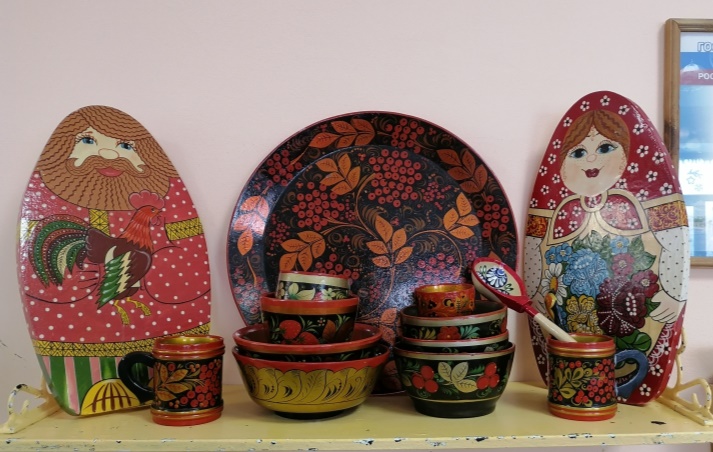 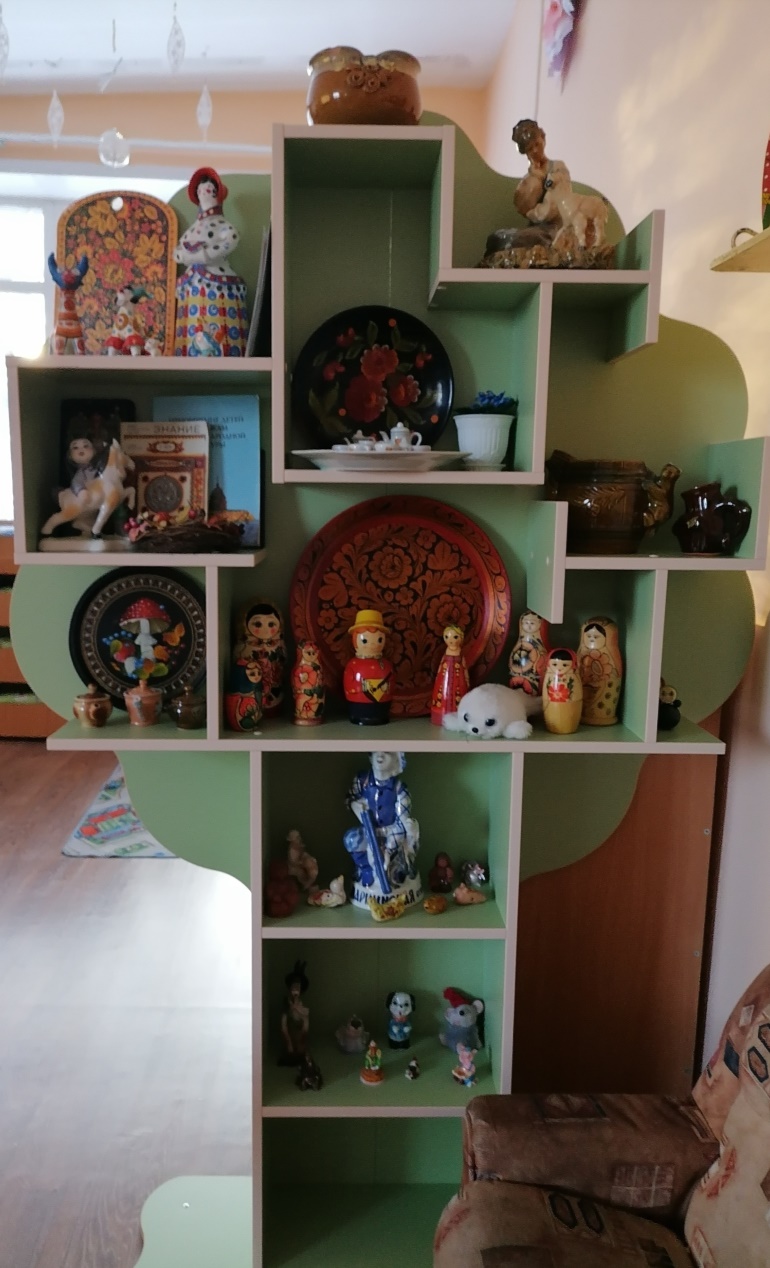 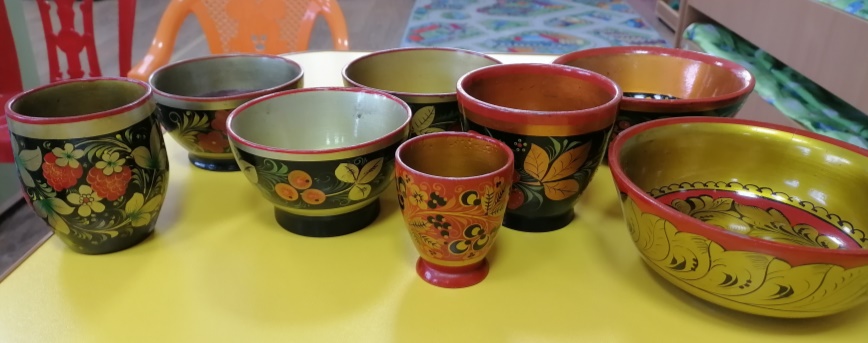 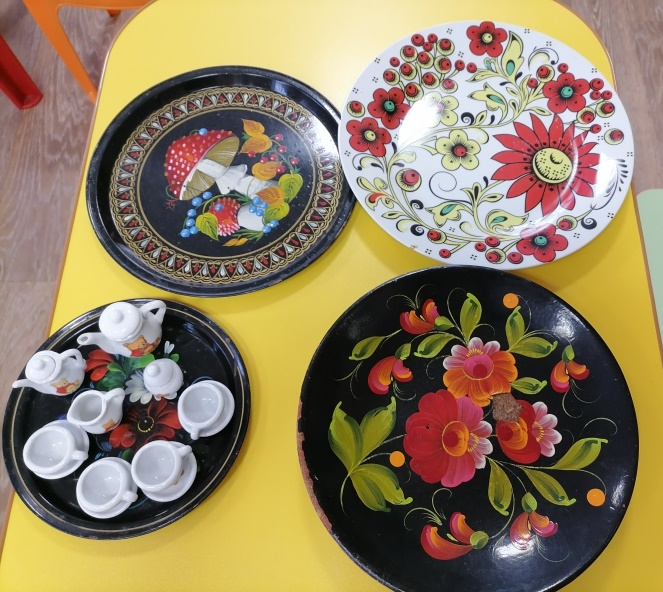 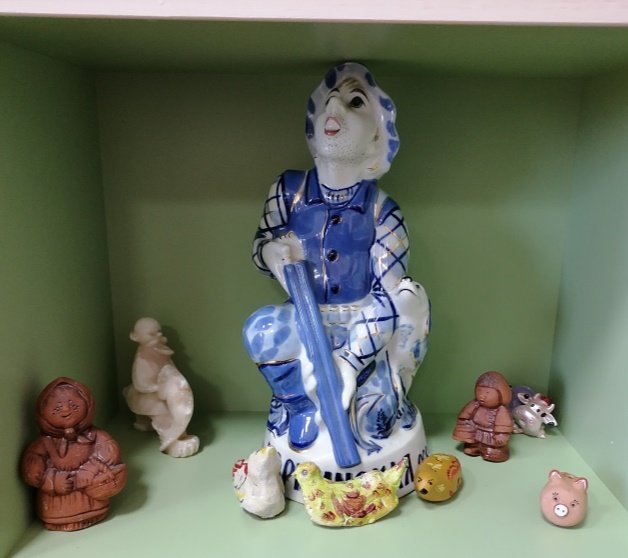 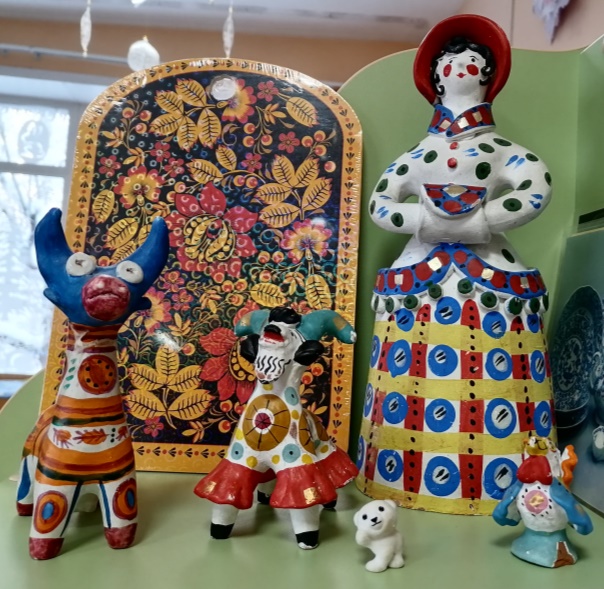 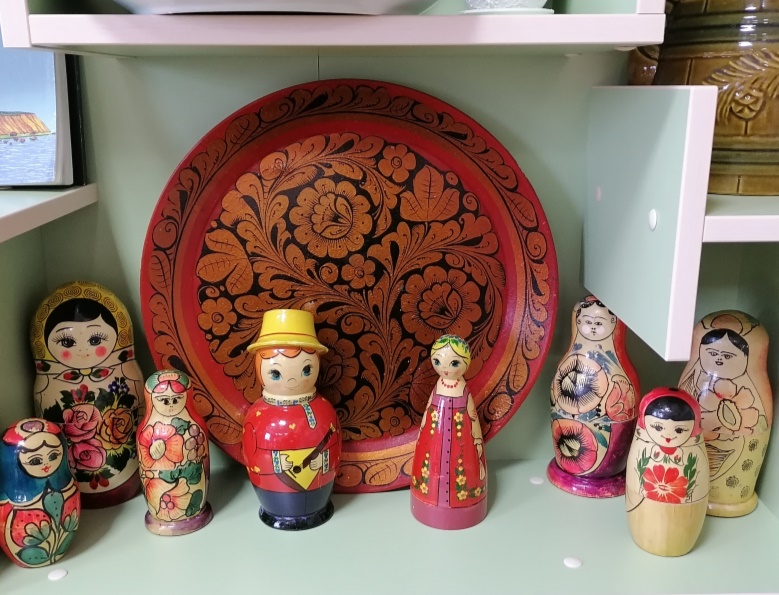 Задачи нравственно-патриотического воспитания реализуются не только через
содержание уголка, но и через содержание других зон самостоятельной детской деятельности.
После ознакомления с материалами, с детьми проводятся спортивные праздники, изучаются русские потешки, поговорки, пословицы, воспитывается у детей потребность в народной музыке, сказке. Основная цель таких занятий – развить у детей понимание красоты языка, русской природы, чувство гордости за свою Родину. Только постоянная и планомерная совместная работа работников ДОУ и родителей позволит развить у дошкольников чувство патриотизма, гражданского сознания, толерантного отношения к людям других наций и народов.
СПАСИБО ЗА ВНИМАНИЕ!